Степненський навчально-виховний комплекс:загальноосвітня школа І-ІІІ ступенів – дошкільний навчальний заклад Ямпільської районної ради Сумської області
Модель превентивної освіти у «Школі дружній до дитини»
Мета «Школи дружньої до дитини»:
створення  сприятливого освітньо-         виховуючого, здоров'язберігаючого середовища на основі гуманізації, добротворення, родинності, співробітництва, спрямованого на зміцнення здоров'я дітей та формування здорового способу життя.
Забезпечення навчально-методичної підготовки вчителів
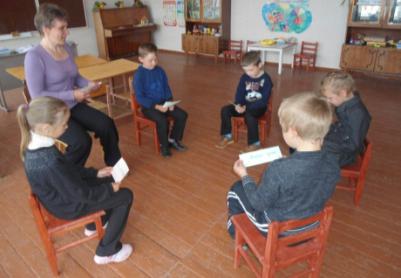 З учнями початкової ланки працює вчитель Будай Ніна Михайлівна, яка пройшла курси викладання основ здоров'я за методикою розвитку життєвих навичок
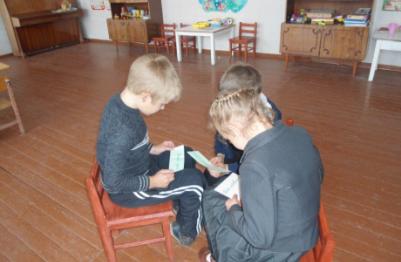 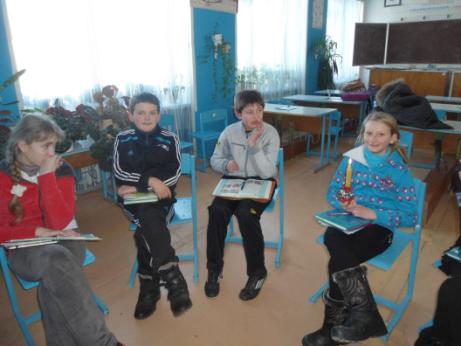 З учнями  середньої ланки працює вчитель
    Рябуха Наталія Павлівна, яка пройшла курси викладання основ здоров'я за методикою розвитку життєвих навичок
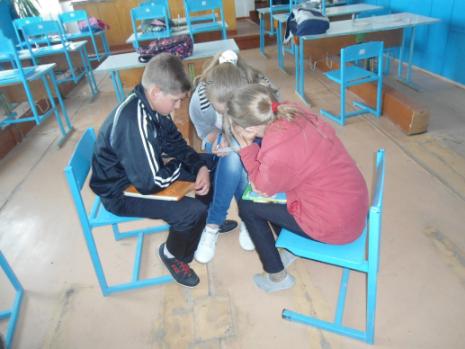 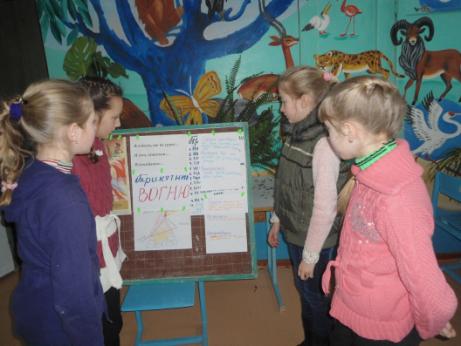 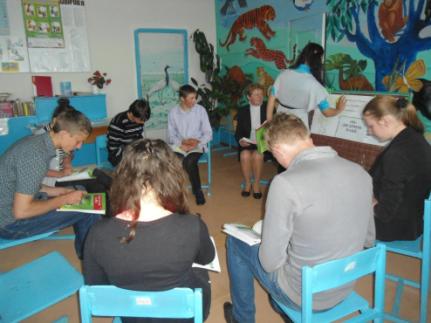 Заняття з факультативного курсу «Захисти себе від ВІЛ»  в 10-11 класах викладає Рябуха Наталія Павлівна, яка пройшла відповідну курсову перепідготовку
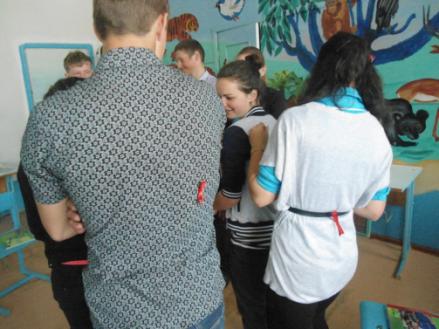 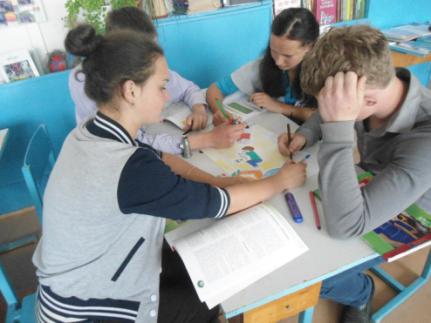 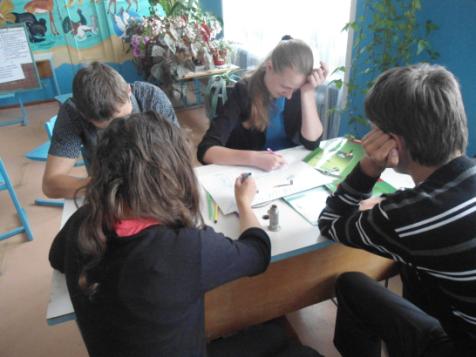 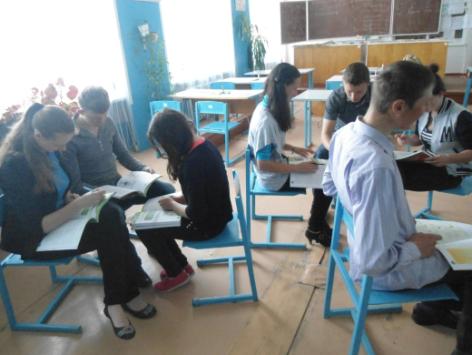 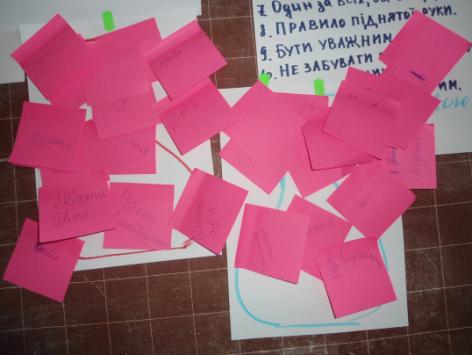 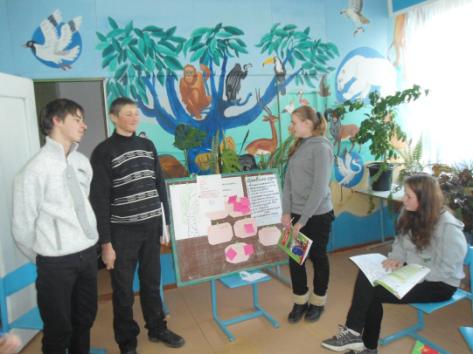 Навчальний кабінет
Для проведення тренінгових занять в кабінеті біології створено тренінгову зону, оформлено куточок з основ здоров'я
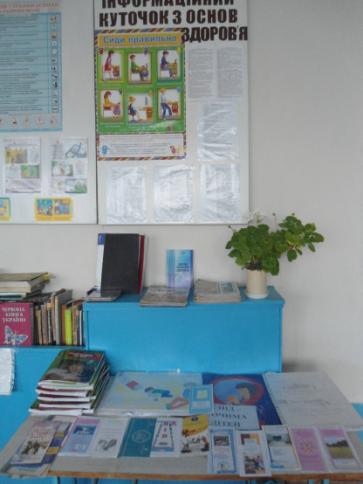 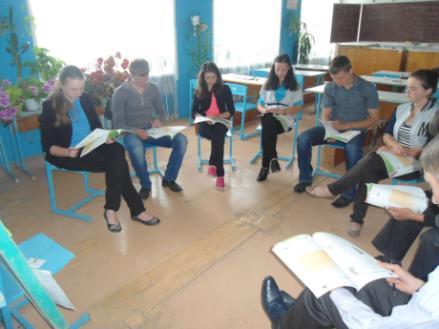 Виховна робота
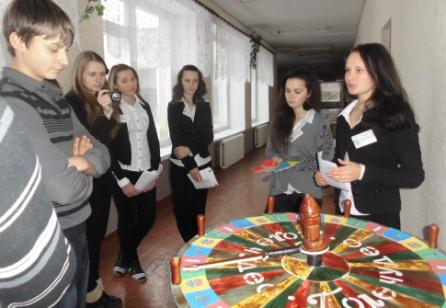 Проведено інтерактивну виставку «Маршрут безпеки» з учнями 9-11 класів
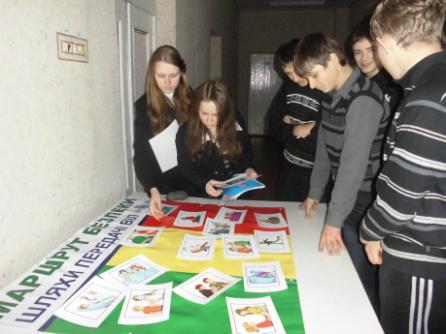 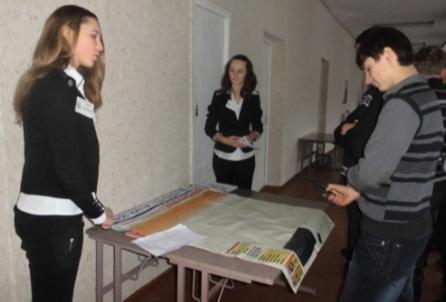 Акція «СНІДу –НІ»
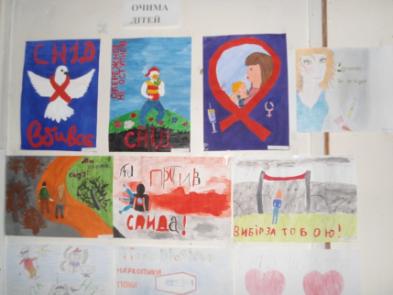 Випущено стіннівку «Зупинимо СНІД разом», проведено конкурс малюнків «СНІД очима дітей»,
     тренінгове заняття з учнями 6-8 класів «ВІЛ/СНІД – що я  про це знаю?»
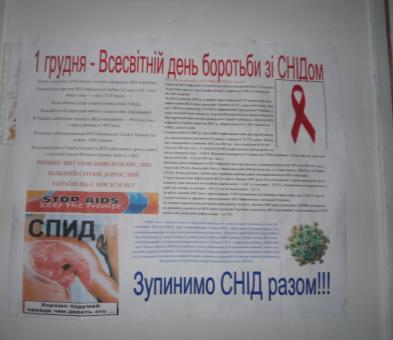 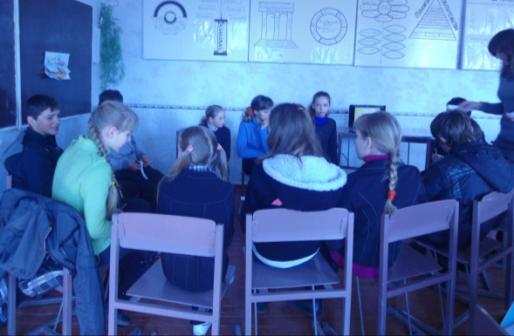 Тиждень «Ми за здоровий спосіб життя»
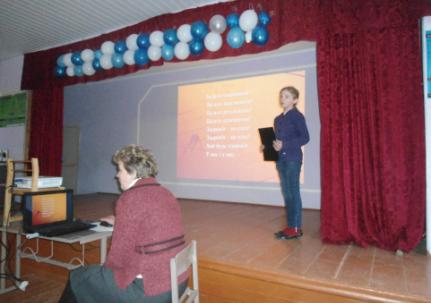 Захист проектів :
- «Здоров'я і харчування» (5кл);
- «Здоров'я і комп'ютер»
(8-9кл);
«Нікотин і здоров'я»
(10 кл);
Виступ агітбригади
«Молодь обирає здоров'я»
 (9-11кл);
Випуск стіннівки
    «Наслідки шкідливих 
     звичок»
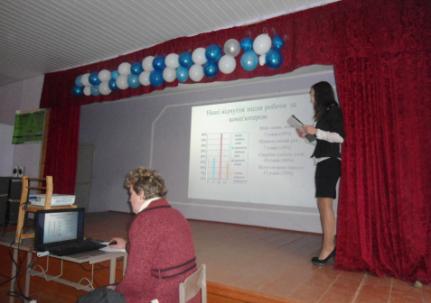 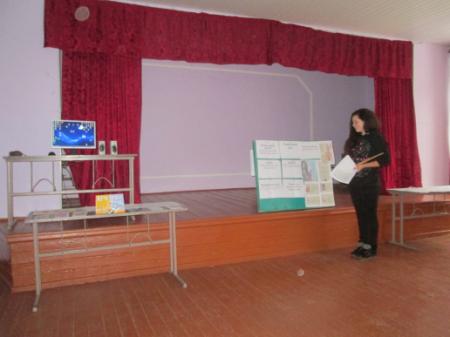 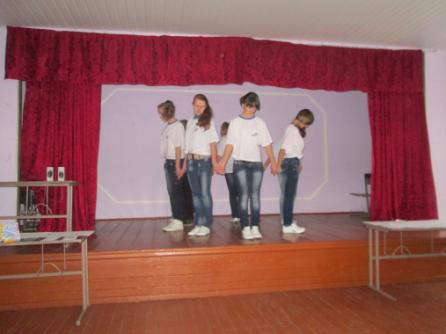 День здоров'я
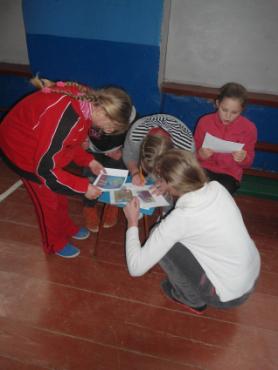 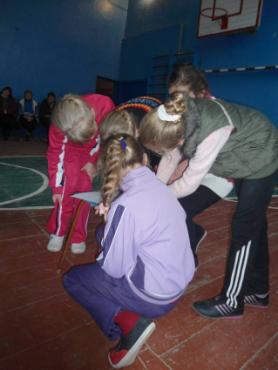 Гра-змагання: 
   з учнями 2-5 класів
«Здоров'я не купиш, його розум дарує»;
   з учнями 8-11 класів
 «Молодь за здоровий спосіб життя»
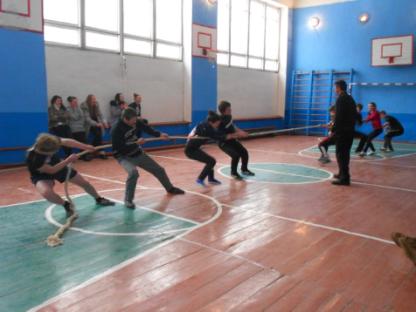 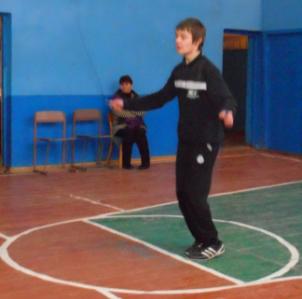 Фізичне виховання
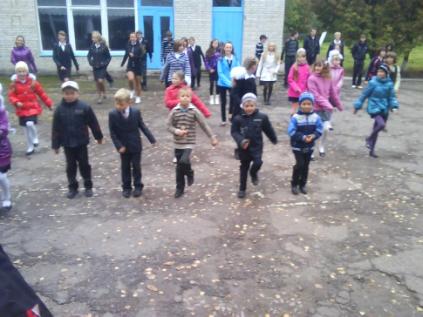 Уроки фізичного виховання;
робота спортивних гуртків;
спортивні змагання;
ранкова зарядка;
фізкультхвилинки.
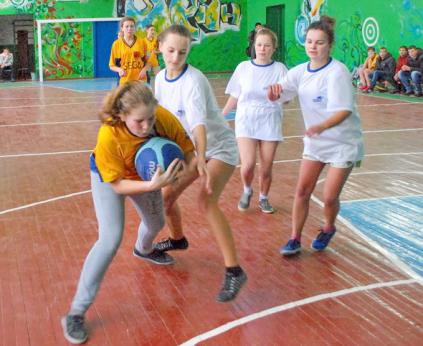 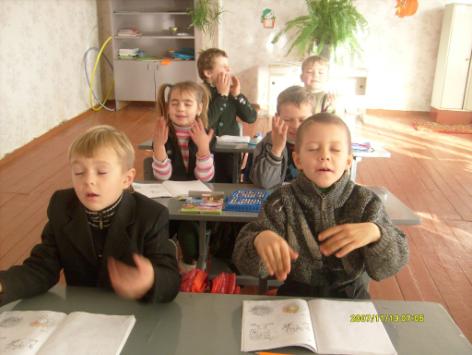 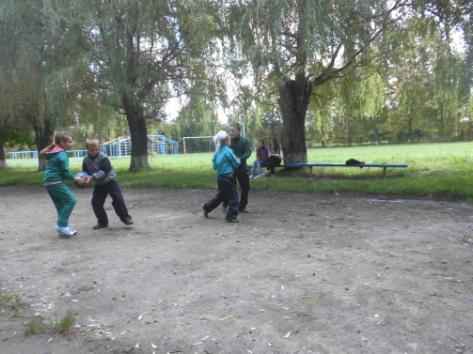 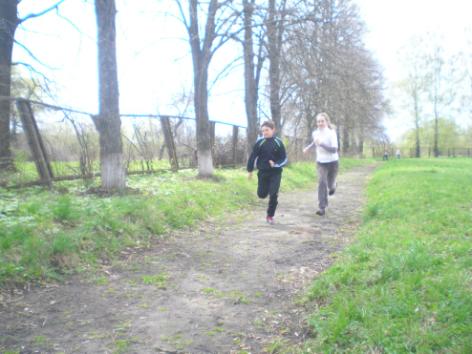 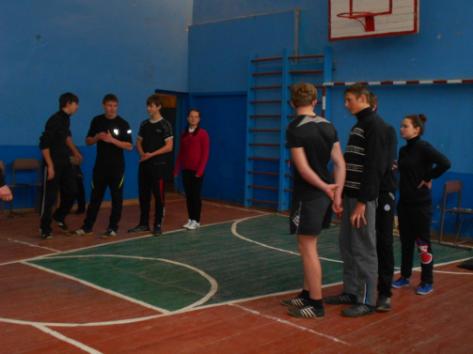 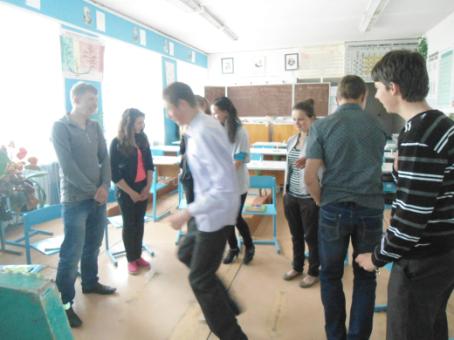 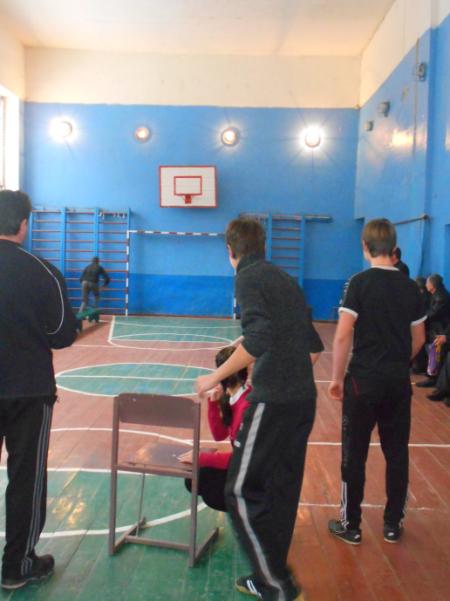 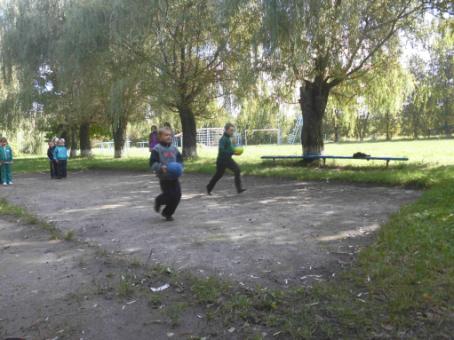 Просвітницька діяльність
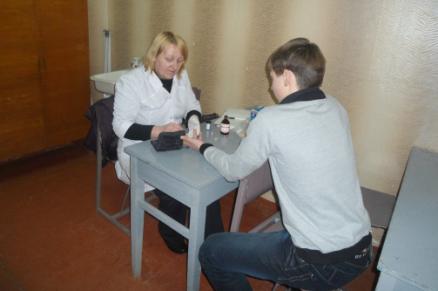 Випуск інформаційних стіннівок;
Зустрічі з медичними працівниками;
Робота психолога;
Моніторинг стану здоров'я.
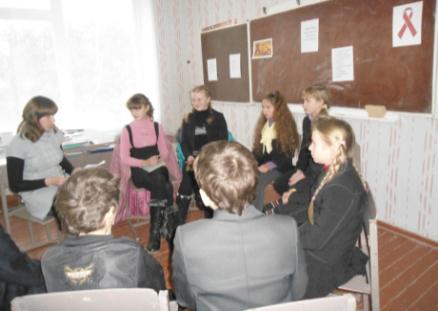 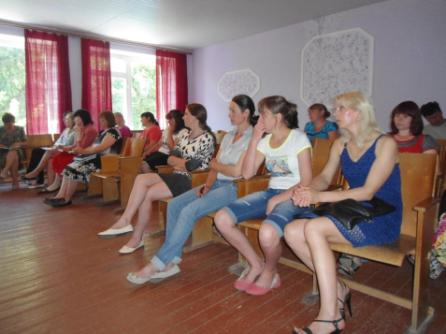 Робота з батьками
Батьківський університет;
індивідуальні консультації;
батьківські збори;
локальні зустрічі.
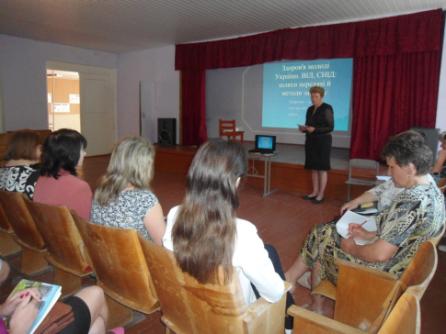 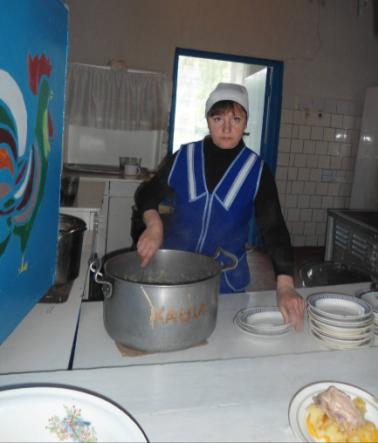 Харчування  в їдальні
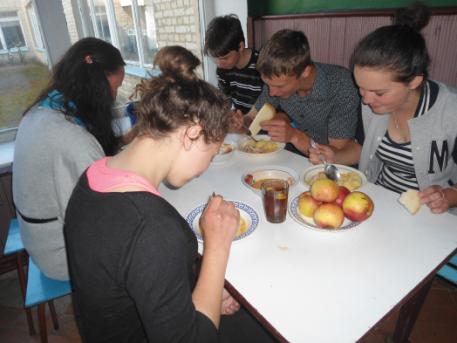 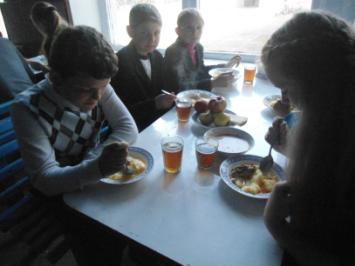 Активний відпочинок
Екскурсії в природу;
санатоно-курортне лікування;
спілкування з природою;
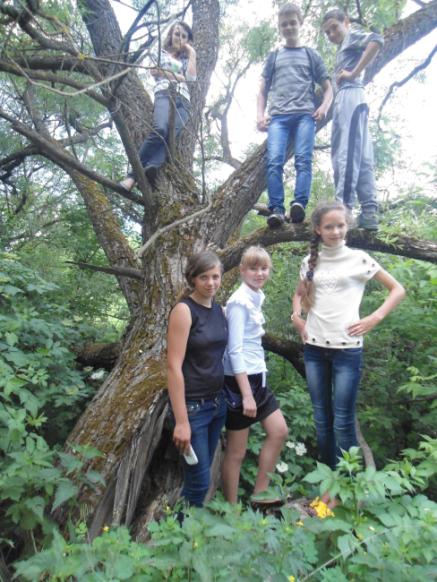 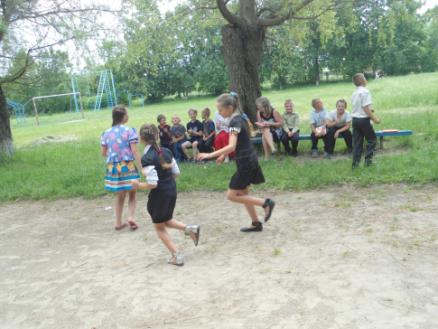 Активний відпочинок
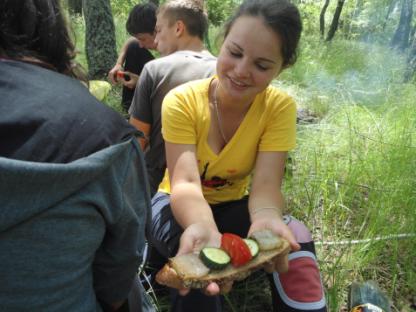 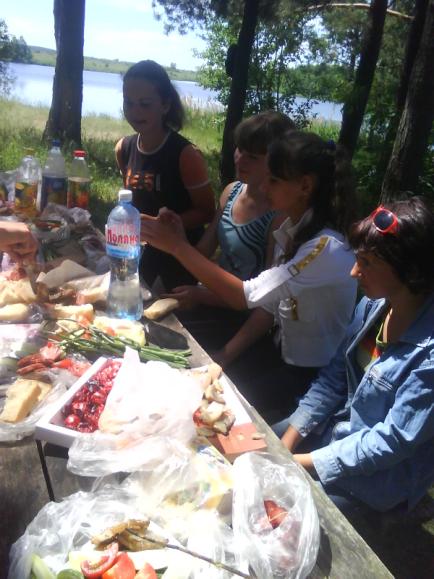 Екскурсії в природу
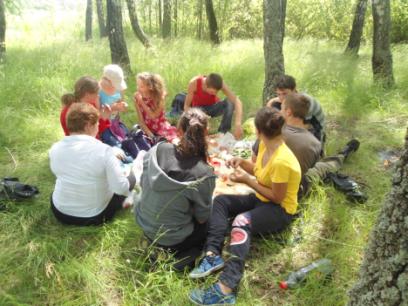 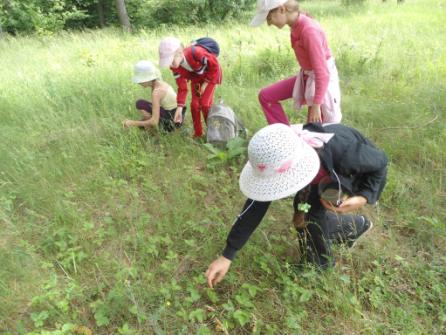 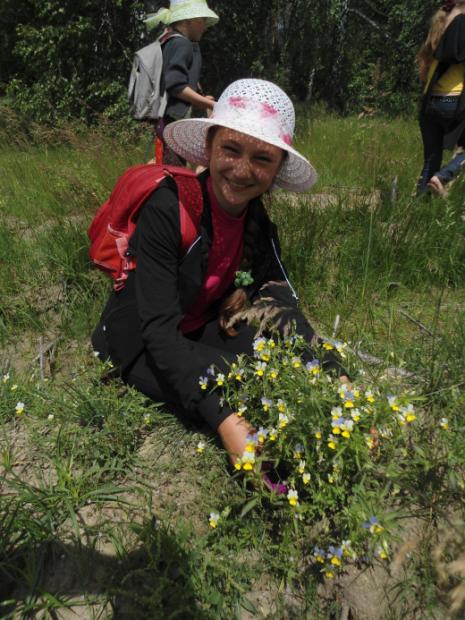 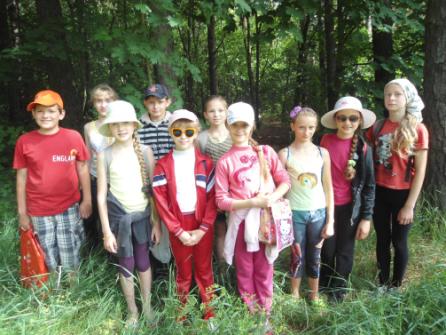 Санаторно-курортне лікування
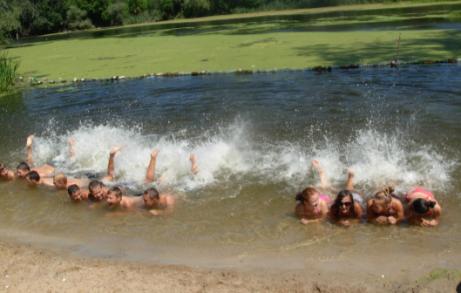 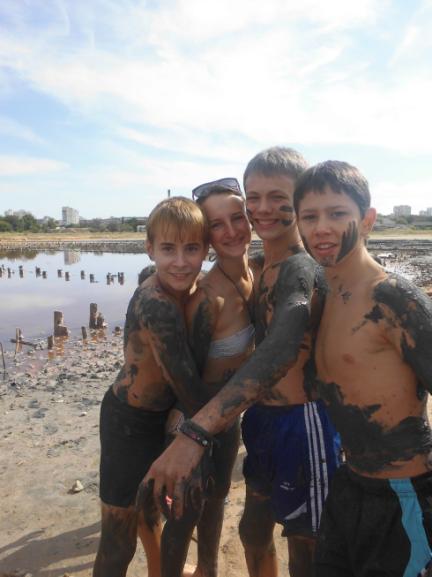 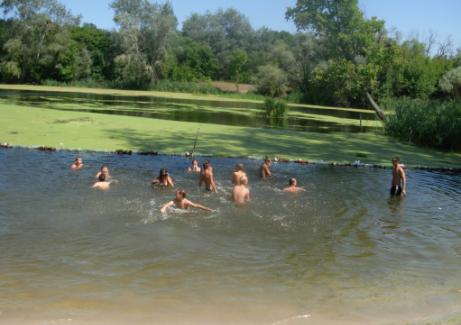 Дякую за увагу!

Координатор «Школи дружньої до дитини»
вчитель основ здоров'я
Рябуха Наталія Павлівна